ว 30224  เคมี  3                                                             ภาคเรียนที่ 2   ปีการศึกษา 2557   
             กลุ่มสาระการเรียนรู้วิทยาศาสตร์                                  โรงเรียนจอมสุรางค์อุปถัมภ์
การเปลี่ยนแปลงที่ผันกลับได้
สารบางชนิดเมื่อเกิดการเปลี่ยนแปลงแล้วอาจเปลี่ยนกลับเป็นสารเดิมได้ เรียกการเปลี่ยนแปลงแบบนี้ว่าการเปลี่ยนแปลงที่ผันกลับได้
น้ำกลายเป็นน้ำแข็ง
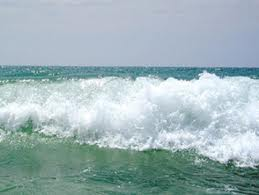 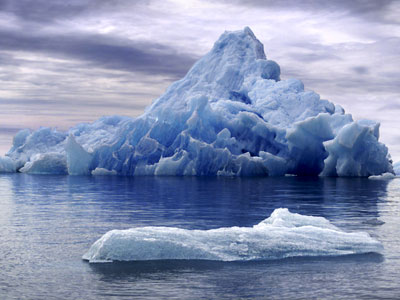 น้ำแข็งกลายเป็นน้ำ
1
ว 30224  เคมี  3                                                             ภาคเรียนที่ 2   ปีการศึกษา 2557   
             กลุ่มสาระการเรียนรู้วิทยาศาสตร์                                  โรงเรียนจอมสุรางค์อุปถัมภ์
การเปลี่ยนแปลงที่ผันกลับได้
แบ่งเป็น
1. การเปลี่ยนสถานะของสาร
2. การละลายของสารในตัวทำละลาย
3. การเกิดปฏิกิริยาเคมี
2
ว 30224  เคมี  3                                                             ภาคเรียนที่ 2   ปีการศึกษา 2557   
             กลุ่มสาระการเรียนรู้วิทยาศาสตร์                                  โรงเรียนจอมสุรางค์อุปถัมภ์
ปฏิกิริยาผันกลับได้ (Reversible Reaction)
หมายถึง ปฏิกิริยาเคมีที่เกิดขึ้นแล้ว สารผลิตภัณฑ์เกิดปฏิกิริยาย้อนกลับมาเป็นสารตั้งต้นได้
N2O4(g)                       2NO2(g)
จากปฏิกิริยา N2O4(g) สลายตัวกลายเป็น NO2(g)  จัดเป็นปฏิกิริยาผันกลับได้เพราะว่า NO2(g)  สลายตัวกลับมาเป็น N2O4(g) ได้
เรียก  N2O4(g)                   2NO2(g)      ปฏิกิริยาไปข้างหน้า
เรียก  2NO2(g)                   N2O4(g)      ปฏิกิริยาย้อนกลับ
3
ว 30224  เคมี  3                                                             ภาคเรียนที่ 2   ปีการศึกษา 2557   
             กลุ่มสาระการเรียนรู้วิทยาศาสตร์                                  โรงเรียนจอมสุรางค์อุปถัมภ์
ตัวอย่างปฏิกิริยาผันกลับได้
เมื่อหยดสารละลาย HCl ลงในสารละลายสีชมพูของ
จะได้สีน้ำเงินของ
ดังสมการ
สีน้ำเงิน
สีชมพู
3
ว 30224  เคมี  3                                                             ภาคเรียนที่ 2   ปีการศึกษา 2557   
             กลุ่มสาระการเรียนรู้วิทยาศาสตร์                                  โรงเรียนจอมสุรางค์อุปถัมภ์
ตัวอย่างปฏิกิริยาผันกลับได้
เมื่อเติมน้ำลงในสารละลายสีน้ำเงินของ
จะได้สารละลายสีชมพูของ
ดังสมการ
สีชมพู
สีน้ำเงิน
3
ว 30224  เคมี  3                                                             ภาคเรียนที่ 2   ปีการศึกษา 2557   
             กลุ่มสาระการเรียนรู้วิทยาศาสตร์                                  โรงเรียนจอมสุรางค์อุปถัมภ์
การทดลองที่ 7.1 ปฏิกิริยาระหว่างสารละลาย CuCl2 กับสารละลายกรดไฮโดรคลอริก
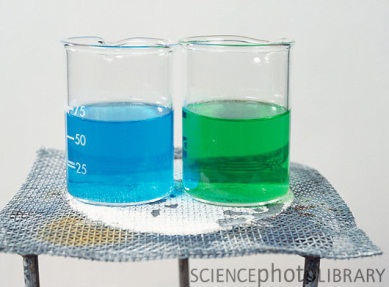 4